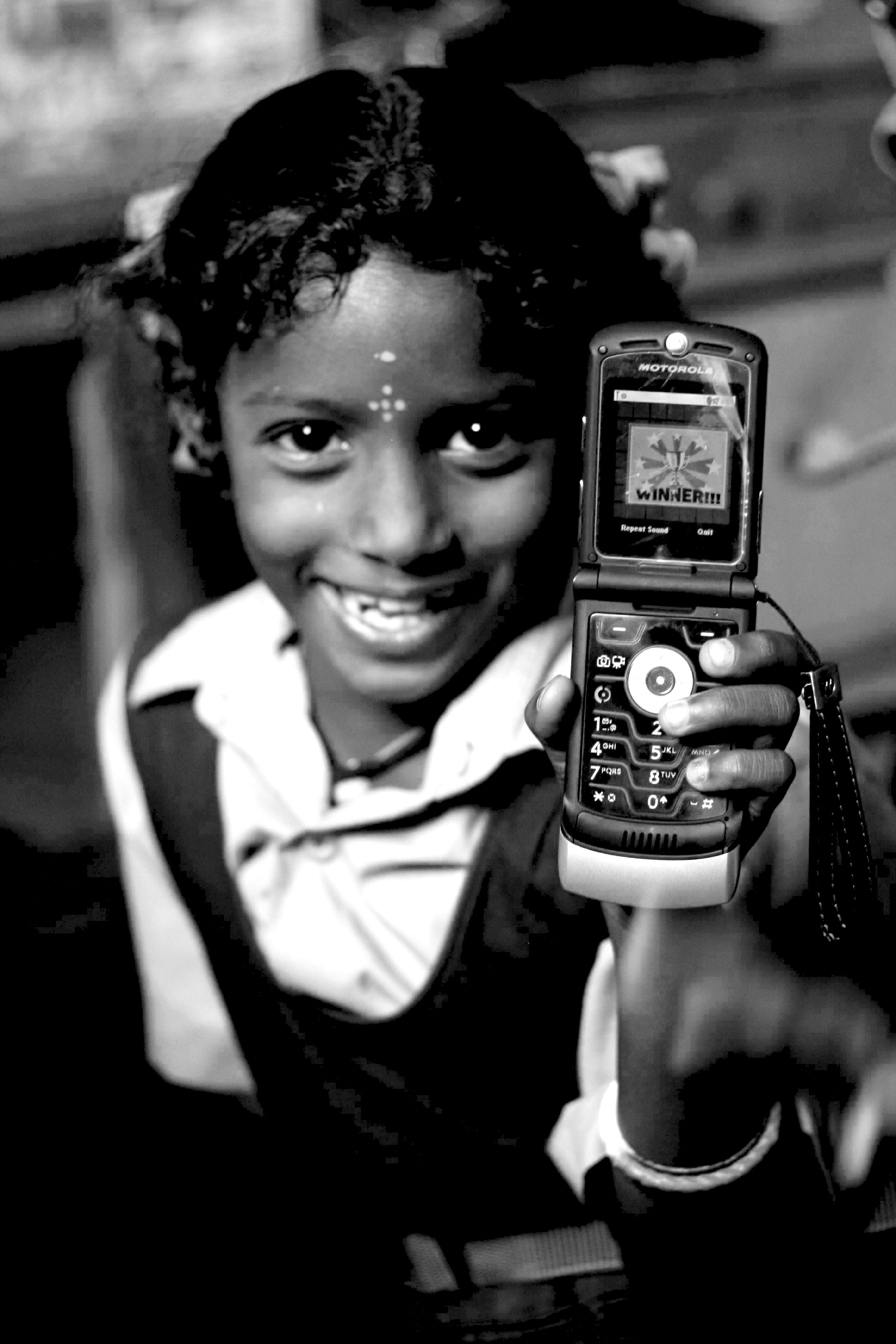 05.29.12
Thinking Big: Model, Projects, Critiques
Janaki Srinivasan
Neha Kumar
On Thursday (5/24)
Collected: Reading Response #1
Discussed: Technology & Poverty photo submissions
Technology: Hazards and determinism
Development: Evolution of ideas and models
Things to look for in a Technology and Development Project
Assigned: Groups + positions for Green Revolution debate
Administrivia
Anyone not on the class mailing list yet?
Any problem accessing readings and lecture slides  online?
Comments on Reading Response 1
Check schedule to know what’s due each class
Course Reserves listed on About tab
Join Facebook Group: “I181 (Summer 2012)”
Outline for Today
Review of lessons learned last class
Thinking Big
Model
The case of Akosombo dam
Critiques
	Break
 The Green Revolution: Debate and discussion
Thursday’s Lecture
Review: ‘Technology’
as artifact and as ideology (Hazardous concept?)
The material form of a technology as shaped by social processes (see SCOT)
Relevant Social Groups 
Interpretive Flexibility 
Closure
Black-boxing
Guard against Technological Determinism!
Review: ‘Development’
A model of development 
entity doing development
object of development
goals of development
preferred means of development
Role of technology?
Changes over six decades
Aid regime (1950s-1960s)
Basic needs (1970s)
Structural adjustment/ Washington consensus (1980s-1990s)
New Institutionalism (post 1990s)
Characterizing Dam Projects
Large Scale
Capital-intensive
Infrastructure for Industrialization
Multiple uses: energy needs, irrigation, flood control
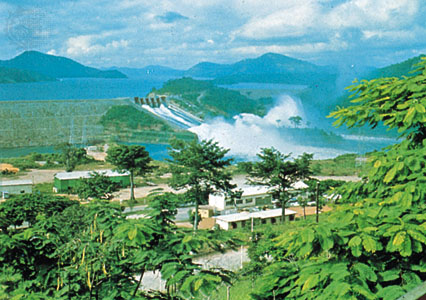 Financing Dam Projects
STR. ADJ. + WASHINGTON CONSENSUS
BASIC NEEDS
AID REGIME
NEW INSTITU-TIONALISM
2000
1990
1970
1980
1960
1950
Before 1980 – loans tied to particular projects
After 1980 – general loans to national governments tied to policy reforms (adjustment lending)
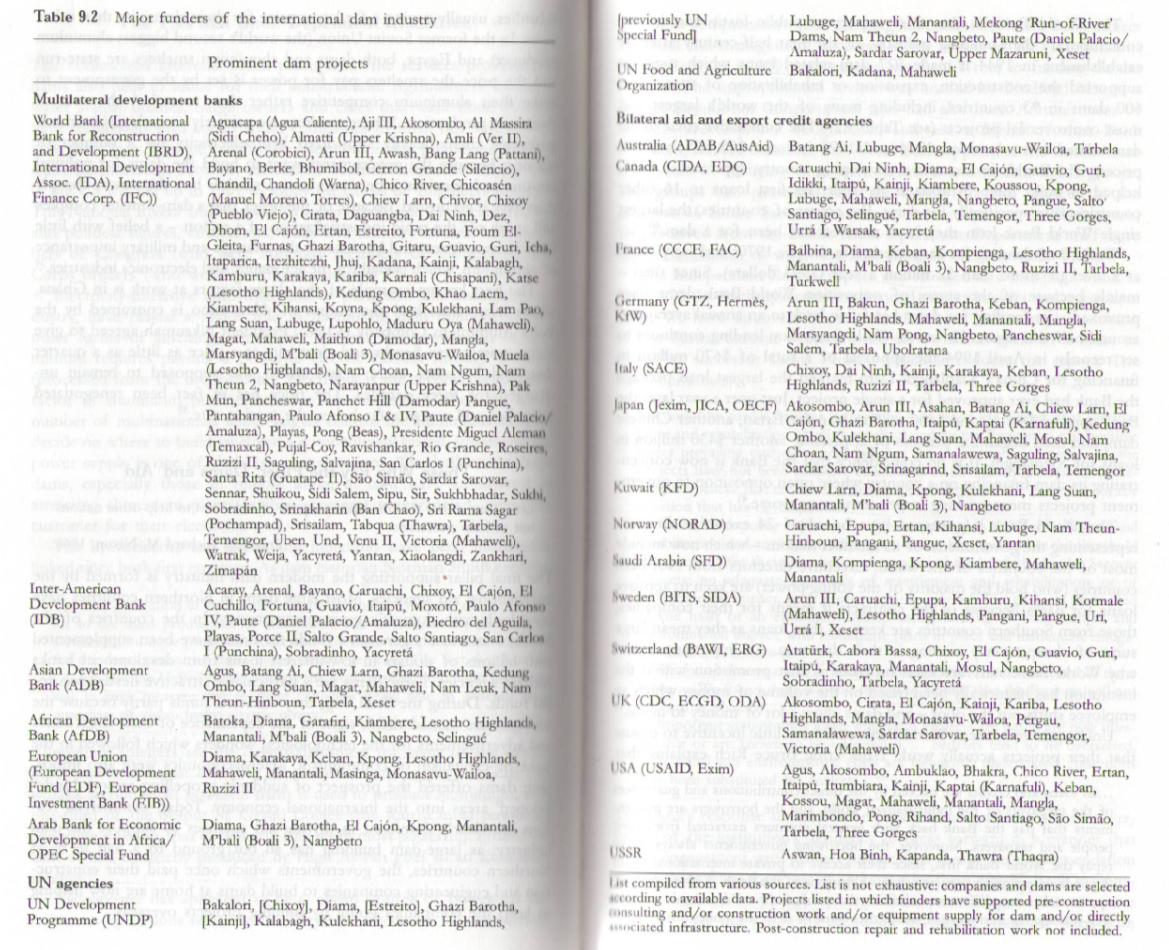 [dams and their funders – source Silenced Rivers: The Ecology and Politics of Large Dams, by Patrick McCully, 2001]
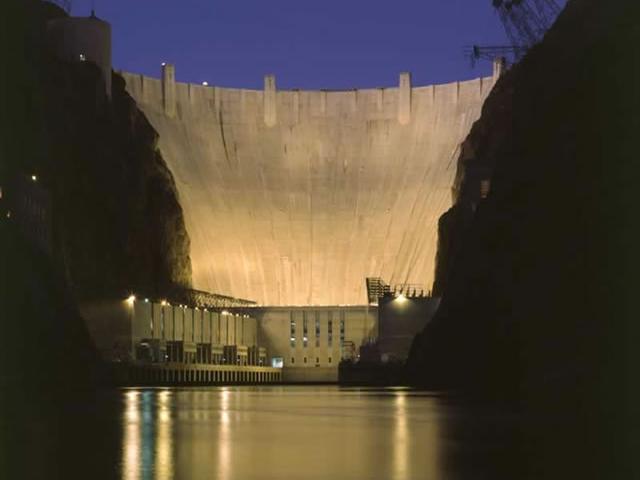 Dams As Monuments, Displays of Power
[Speaker Notes: Books that address this and related issues:
Adas, Machines as the Measure of Men
Nye, American Technology Sublime
Marvin, When Old Technologies Were New
Scott, Seeing Like a State]
Odes to the Dam
“It is certainly one of the world’s wonders, that sweeping cliff of concrete, those impetuous elevators, the labyrinth of tunnels, the huge power stations.  Everything about the dam is marked by the immense smooth efficient beauty that seems peculiarly American.” 
                         - novelist Wallace Stenger 
on the Hoover Dam
Odes to the Dam
“What a stupendous magnificent work – a work which only that nation can take up which has faith and boldness!... where thousands…of men have worked, have shed their blood and sweat and laid down their lives as well?  Where can be a greater and holier place than this?...”
                                                        – Jawaharlal Nehru
first prime minister of India on the Bhakra Dam in Punjab
Akosombo Dam
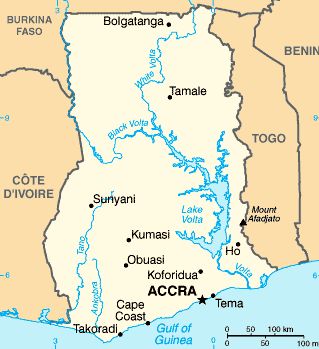 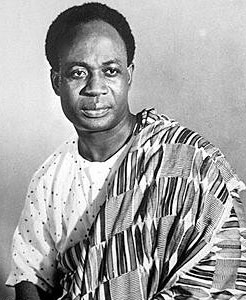 Kwame Nkrumah, 
 first president of Ghana
[Speaker Notes: Source: http://media-2.web.britannica.com/eb-media/87/13587-004-BB82FE25.jpg
http://images.encarta.msn.com/xrefmedia/sharemed/targets/images/pho/t038/T038172A.jpg]
Nkrumah’s original vision
Akosombo:
Hydroelectric Dam
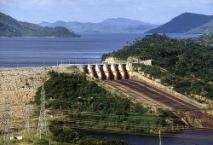 Water
Electricity
Awaso:
Bauxite Mine and Refinery
Tema:
Valco Aluminum Smelter
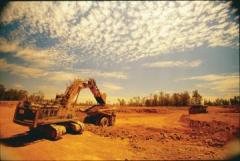 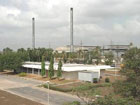 Bauxite
Alumina
Aluminum
World Bank Funding
Other actors and the deal that was struck
Kaiser Corporation
finances the aluminum smelter
agrees to buy electricity from the dam
is given electricity at extremely low price to run the Volta Aluminum Company (VALCO) aluminum smelter at Tema.
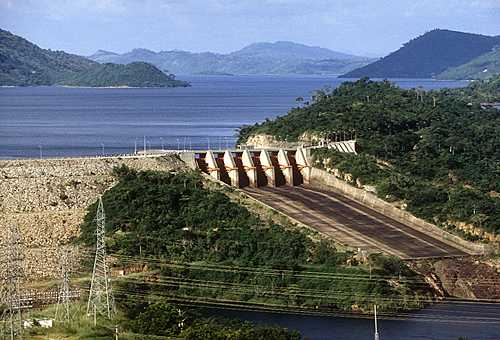 [Speaker Notes: Source: http://media-2.web.britannica.com/eb-media/87/13587-004-BB82FE25.jpg]
Social and Environmental Outcomes
Displacement of villages in Volta basin – 80,000 people
Creation of a fishing industry (40,000 tons annually)
Increase in Bihlarzia disease around the newly formed lake (unanticipated)
Contamination to water source from DDT sprayed to combat disease (unanticipated)
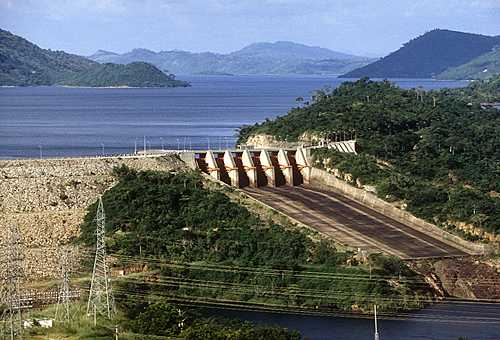 Akosombo Dam Today
Periodic droughts lead to rolling blackouts – demand has outstripped supply
Ghanaian Gov. eventually buys out Kaiser;  Valco is now 100% state-owned
Recently revived interest in Bauxite mining and refinery
Smaller Bui dam to be built with investment from the Chinese government
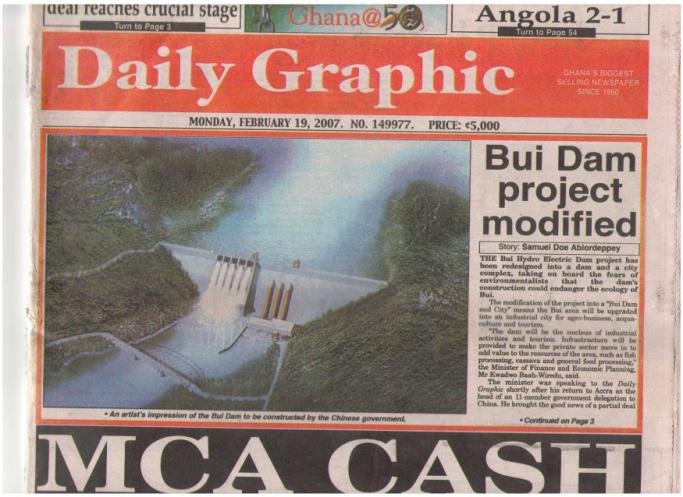 Feb. 2007 news item about a new dam project in Ghana
Movement of People in the Wake of Industrialization
Rural to Urban Migration
To find work as industrial laborers
Development-Induced Displacement and Resettlement (DIDR)
When people have to move to make way for infrastructure development projects
Direct vs. Indirect Costs and Benefits
Who is burdened with the projects costs and who reaps the rewards?  
Who makes those decisions in the planning phases?
How do different groups benefit directly or indirectly from the project?
Where are the rural poor in this?
Scale Neutral?
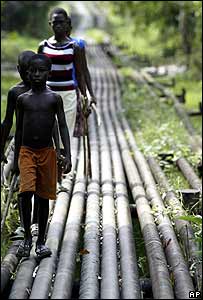 [Speaker Notes: http://newsimg.bbc.co.uk/media/images/41318000/jpg/_41318252_pipes_ap_300.jpg]
Modernization Paradigm/ Neoclassical Economic Growth Model
Summary
Dams as symbol and monument to progress and power
Direct vs. Indirect Costs and Benefits
The Issue of Scale
“I have been beginning to think that we are suffering from what we may call ‘disease of giganticism’…We want to show that we can build big dams and do big things…but the idea of having big undertakings and doing big tasks for the sake of showing that we can do big things is not a good outlook at all.”  
Nehru in 1958
Rethinking Neoclassical Growth Models/ Modernization Paradigm
Rethinking the problem
How development discourse frame a problem/ object of development
Who does the framing?
With what motivations?
Mitchell’s Critique of Development Institutions (Egypt)
Picking apart the way development institutions frame
‘underdevelopment’ as natural
its solutions as technical
Alternate diagnosis?  
Powerlessness and social inequality
Solution?
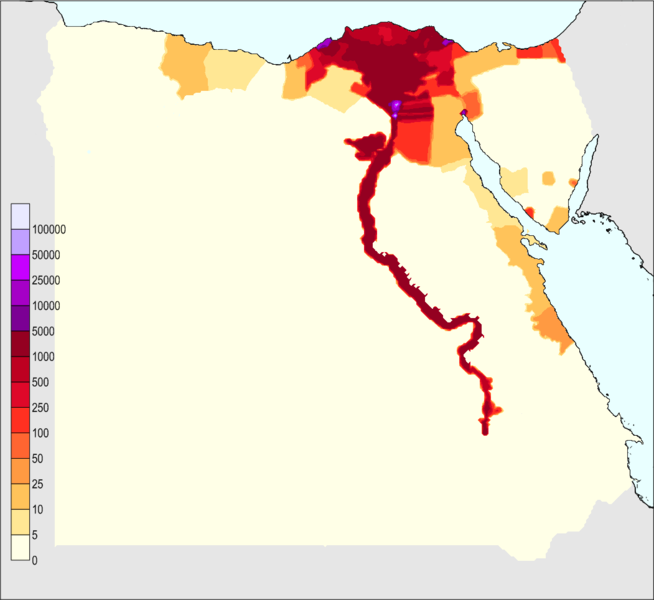 Population density per sq km. in Egypt (2010)
Rethinking Neoclassical Growth Models/ Modernization Paradigm
Rethinking the proposed solution
scale 
distribution of costs and benefits (and who decides)
ecological considerations
Alternatives?
Appropriate technologies 
Sustainable development
Participatory development
Social entrepreneurship?
Take a break!
Activity: Green Revolution Debate
On Thursday (5/31)
Lecture: “Thinking Small: Appropriate Technology, Participatory Development and Social Entrepreneurship”
Understand a few proposed alternatives to the mainstream neoclassical economic growth model/modernization paradigm 
Due before class
Do the readings: Schumacher, Chambers, Prahalad, Fisher
Reading Response 2 based on Thinking Big and Thinking Small readings
	Activity in class: Discussion of Assignment 1